World Book Day
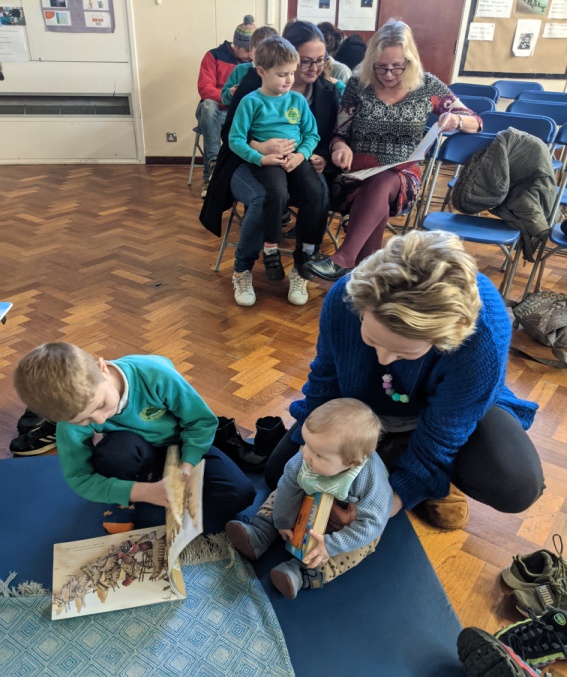 March 2nd 2023
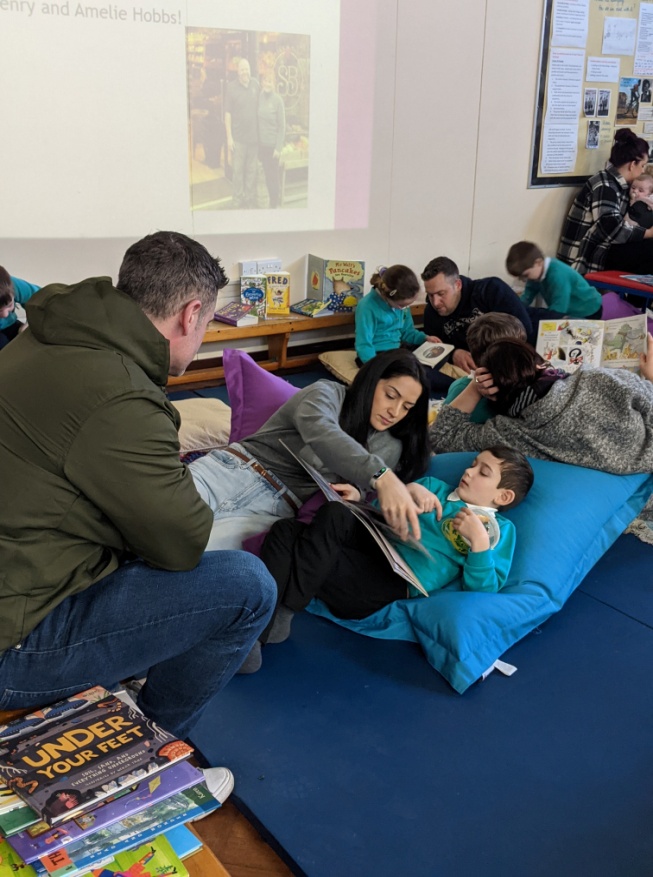 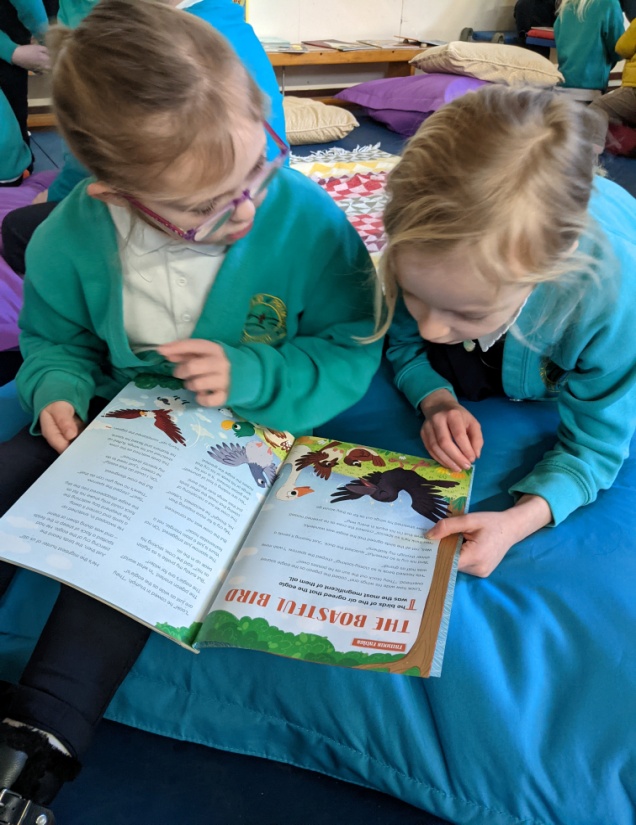 World Book was created by unesco ion 23rd April 1995. It is a worldwide celebration of books and reading and is marked in over 100 countries in the world. The first world book day in the uk took place in 1997 to encourage young people to enjoy the pleasure of books.
World book day 2023
World Book Day Books 
In School 
Activities in Classrooms
5 children from each class to have their photo taken in the library 
A Live BBC Lesson (11:00)
Paired reading with another class
Acorns and Beech
Maples and Rowan
Silver Birch and Elm 
Willow and Oak
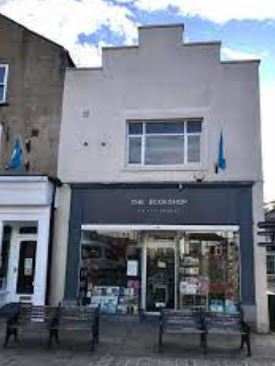 Our Favourite Authors
5. George Orwell
4. J K Rowling
3. Enid Blyton 
2. Julia Donaldson
1. Roald Dahl
The Books....
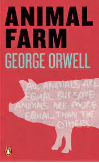 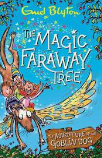 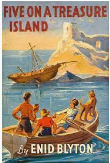 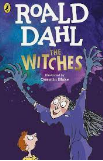 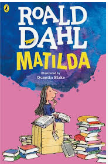 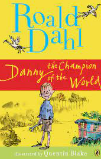 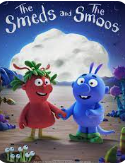 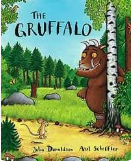 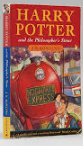 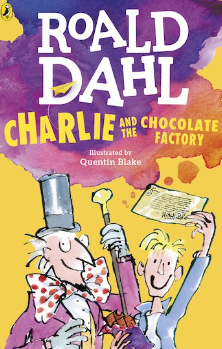 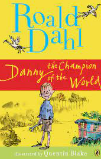 Top three books
Danny the Champion of the World
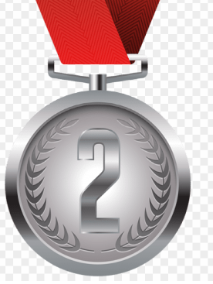 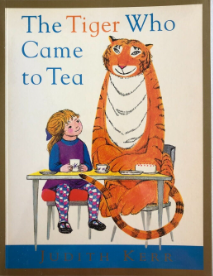 Tiger Who Came For Tea
The Winner is!!!
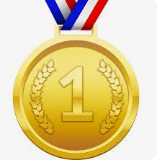 A story about a bookseller, an author and A Famous Book...
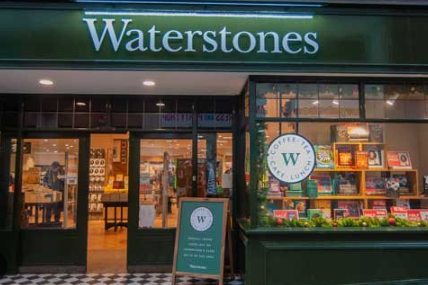 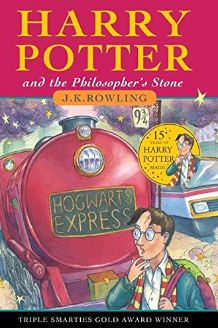 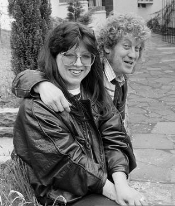 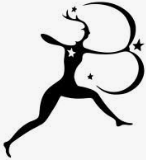